ЗАДАЧИ
№1  У Оли было 5 кукол, а у Светы на 2 куклы больше. Сколько кукол у Светы?
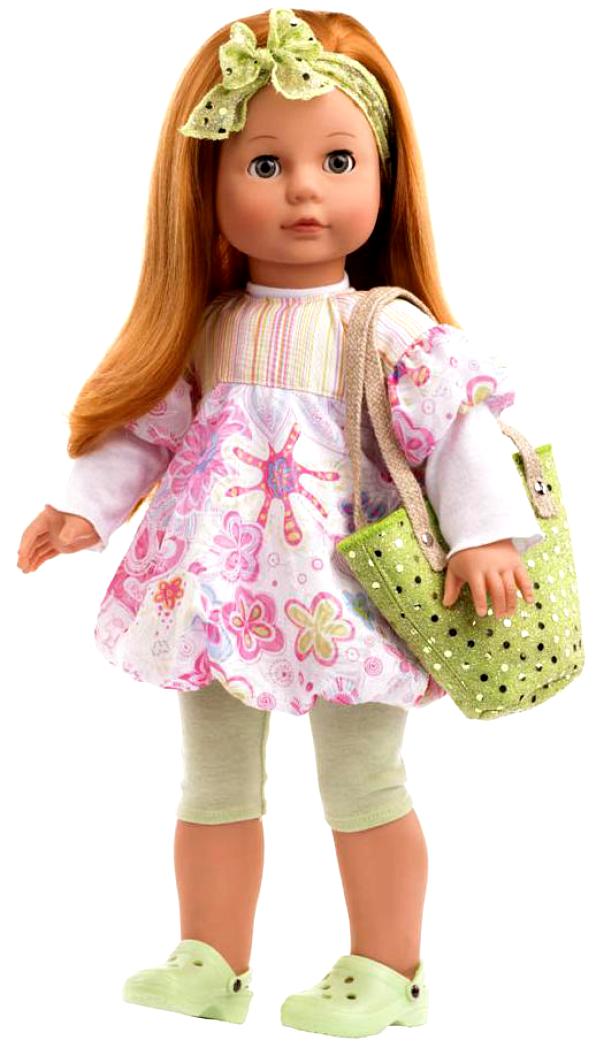 №2   Купили 9 груш, а яблок на 2 меньше. Сколько яблок купили?
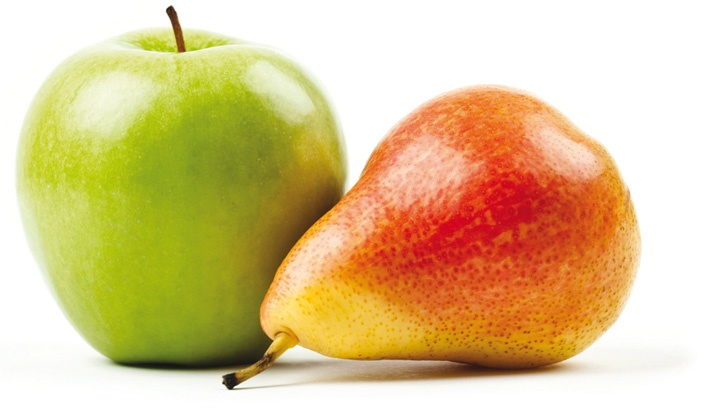 №3 Было 10 машин, а стало на 1 меньше. Сколько машин стало?
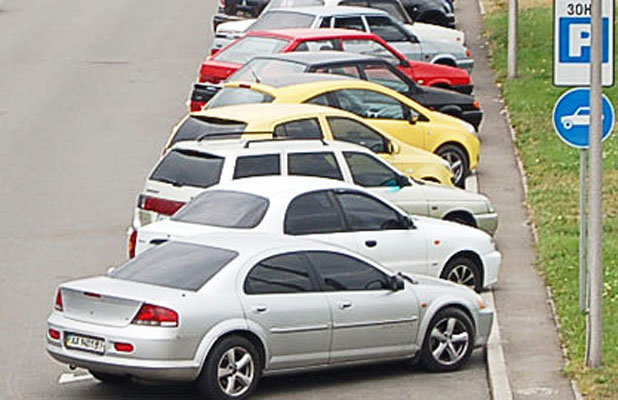 №4 Вася съел 3 пирожка, а Петя на 2 больше. Сколько пирожков съел Петя?
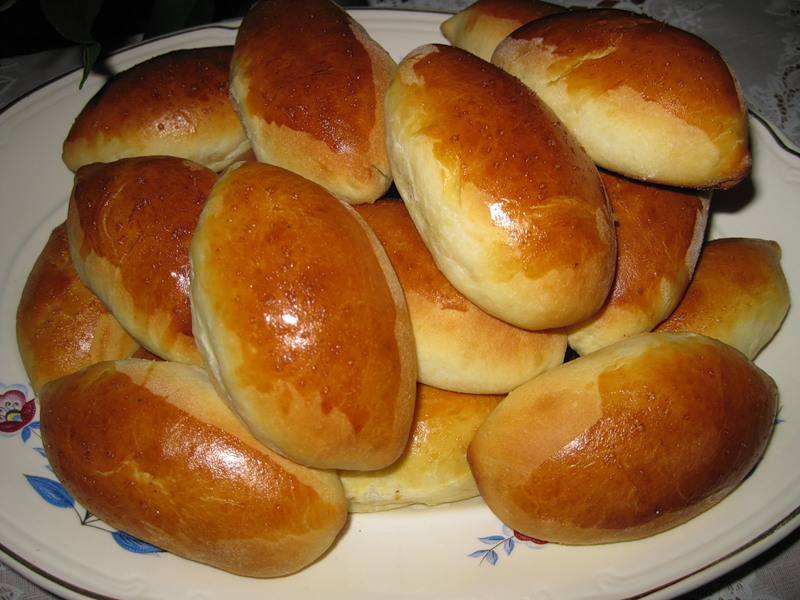 №5     На вокзале было 8 поездов, а стало на 3 меньше. Сколько поез-дов стало?
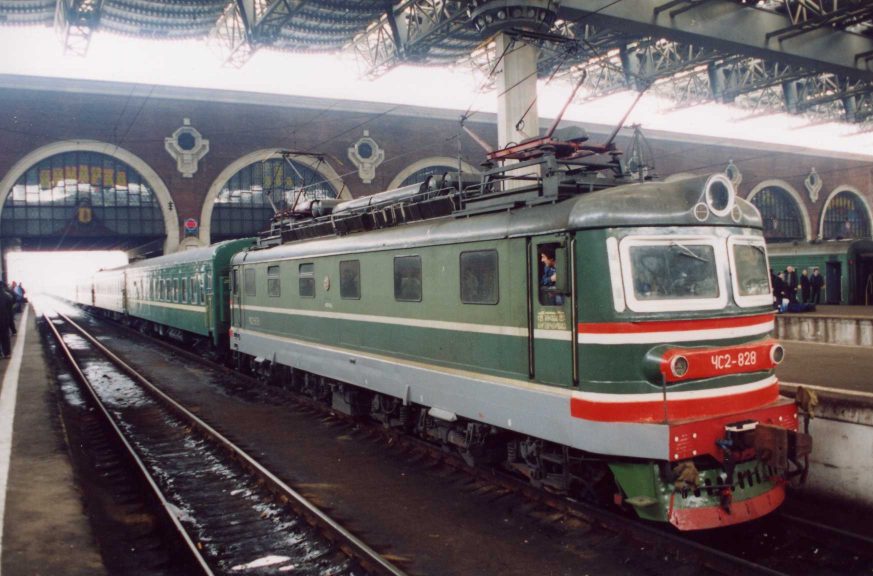